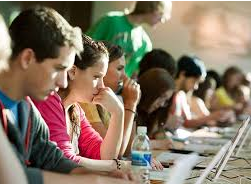 Pilot test & summary of changes
By Dr. Marian T. Mety
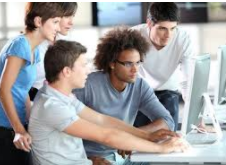 Project Objectives
To increase instructor awareness of the importance of student engagement in online courses
To prepare and facilitate training courses that help to achieve this goal
To train instructors in the following key areas:
Technical skills
Learning styles
Adult Learning Principles
Design and development of engaging student activities
Pilot Test Objectives
To ensure that course materials and module time frames support course objectives
To elicit feedback and suggestions from participants regarding course content, assessments, and time frames
To maximize design effectiveness by using pilot participant ideas and suggestions and making adjustments as needed
To ensure that the design helps learners and instructors to work together to increase student engagement
Pilot Group
4 college instructors who teach both onsite and online courses
Two males and two females
All have Doctorate degrees
Teaching experience ranges from 3 to 20 years
Suggestions for Improvement
More discussion should be allowed to ensure that everyone has the opportunity to contribute to the overall content of the project.
Activities were good, but more time is needed to complete them. Possibly let learners complete them during the presentation and discussion.
Indicating which technology is necessary to facilitate an online course depends on the course; flexibility is key.
Suggestions for Improvement
Survey other instructors to determine what technologies they use and update or add to your list. There may be technologies that you have never used or even heard of that could enhance the learning experience. Don’t assume that your list is conclusive.
Everyone has different levels of technical skill. A pre-test may help you to determine the level of those in your course so you can customize the curriculum accordingly.
Suggestions for Improvement
Customize the activities so that different learning styles have an opportunity to be successful in their attempts to complete them. Include a game like Kahoot to keep learners engaged.
Some teaching tools work with different types of learning styles. Ask learners what they would like to get a feel for their “engagement level.”
Unusual Events or Surprises
There were no unusual events, but I was surprised at how much the pilot group  enjoyed participating in the pilot test.
Participants liked the idea of working on a pilot test but were even more excited that they were being asked to provide feedback regarding course content and activities. They were grateful that they were provided the opportunity to voice their opinions regarding the challenges of teaching online.
Length of Intervention
The first design plan did not provide enough time to effectively complete the course and activities. Timings were adjusted to provide learners with more time to complete the activities. Results and feedback were favorable to a time extension and participants commented that adding more time for discussion might extend the entire time frame even further. Ensuring that learners did not feel rushed was a key concern for the pilot group.
Material Content
Participants thought that the fill-in-the-blank quiz should have more questions; five is not enough to test learners regarding adult learning. Questions could be included regarding strategies to effectively teach adult learners based on the principles outlined in the course.
There was concern that the teaching tools were not expansive enough to cover all of the possibilities and thought more research was needed.
Material Content
The introduction of 5 new ways to engage online students should provide more time for discussion, including examples of how each way could help increase student engagement. 
The suggestion was made to include the five new ways in a student survey to determine the receptivity of students and to obtain their feedback. They thought that only asking instructors about course content was one-sided and ignored the key recipients of our work.
Resulting Changes
Add more time throughout the course for discussion of ideas and suggestions from participants.
Give more time to complete activities by letting participants complete them during the lecture.
Be open to new technologies that were not included in the course materials.
Include a pre-test to determine technical skill levels of participants and a post-test to determine course effectiveness.
Resulting Changes
Survey students to see what they expect from their instructors and what they feel should be included in the course. 
Any time added to the course will be offset by the insertion of break periods and a one-hour lunch.
Expand the project to include more instructors to ensure consistency of effort throughout the online business community while increasing student enrollment.
Next Steps
Develop a pre- and post-test to determine the  technical skills of the participants before and after completing the course.
Review results to determine curriculum effectiveness
Make adjustments as needed
Develop and send a survey to students to identify what they expect from their online instructors.
Use results to add new content to the course or add activities that students have indicated as more meaningful and more engaging.
Next Steps
Conduct a new pilot test with a mix of new and previous attendees to compare assessment scores 
For both previous and new attendees
Determine if curriculum adjustments helped to meet course goals
Lessons Learned
Testing a design is an iterative process and not a one-time occurrence
Something that works for one learner may not work for another
Testing involves the adjustment of both curriculum and assessments as needed 
A designer must always be open to suggestions regarding the content and format of their work and be willing to integrate them into their design
Lessons Learned
Testing should involve users with different levels of experience and different ideas
Be aware of groupthink and do what you can to ensure that learners are providing you with genuine ideas and suggestions instead agreeing with their peers
Realize that even after the design is implemented, there will still be a need to review course content and make adjustments as needed